A shopping plan
Explicit teaching
NSW Department of Education
A shopping plan (1)
Launch
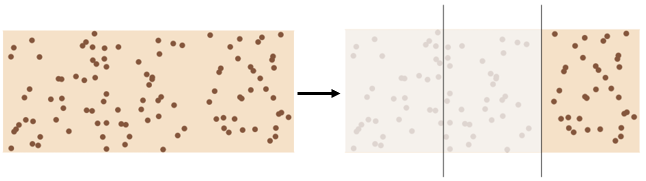 A shopping plan (2)
Launch – solution
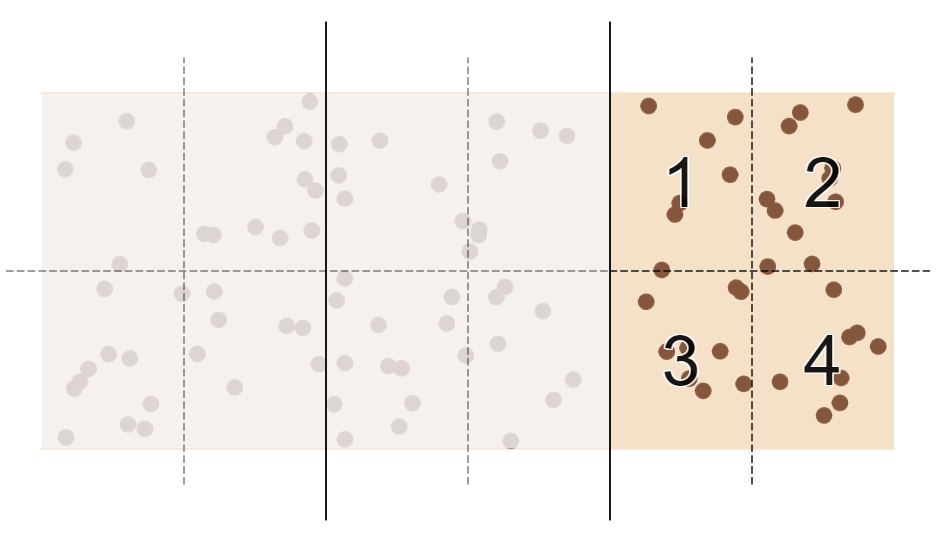 A shopping plan (3)
Launch – reflection
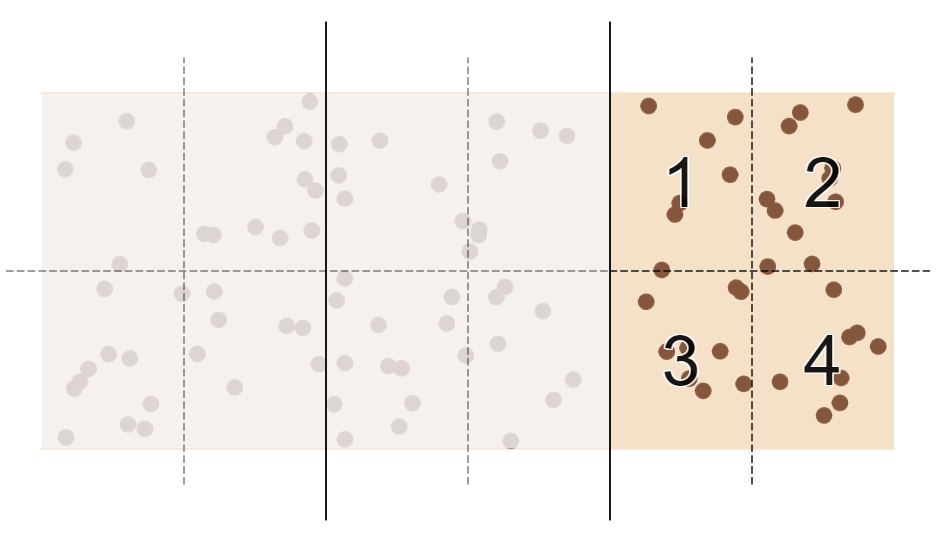 A shopping plan (4)
Dividing fractions – example 1
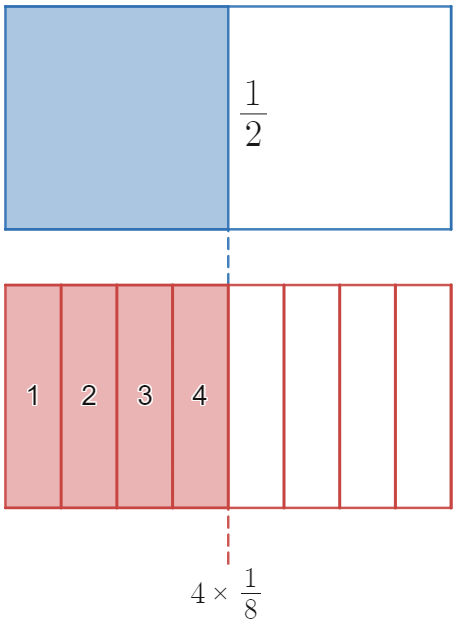 A shopping plan (5)
Dividing fractions – prompts 1
Why don’t we divide one half into 8 pieces?
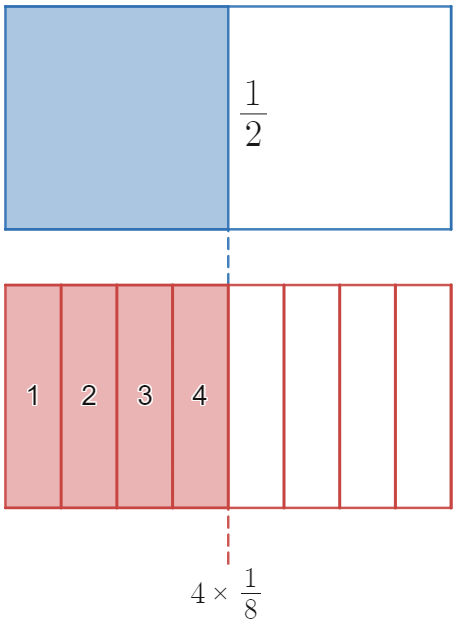 How do we know to count 4 of the ‘eighths’?
What will it mean when the 2 fractions can’t be lined up?
A shopping plan (6)
Your turn – question 1
A shopping plan (7)
Your turn – solution 1
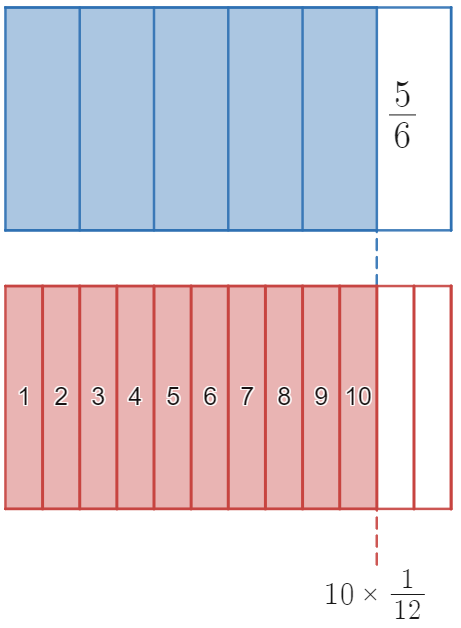 A shopping plan (8)
Dividing fractions – example 2
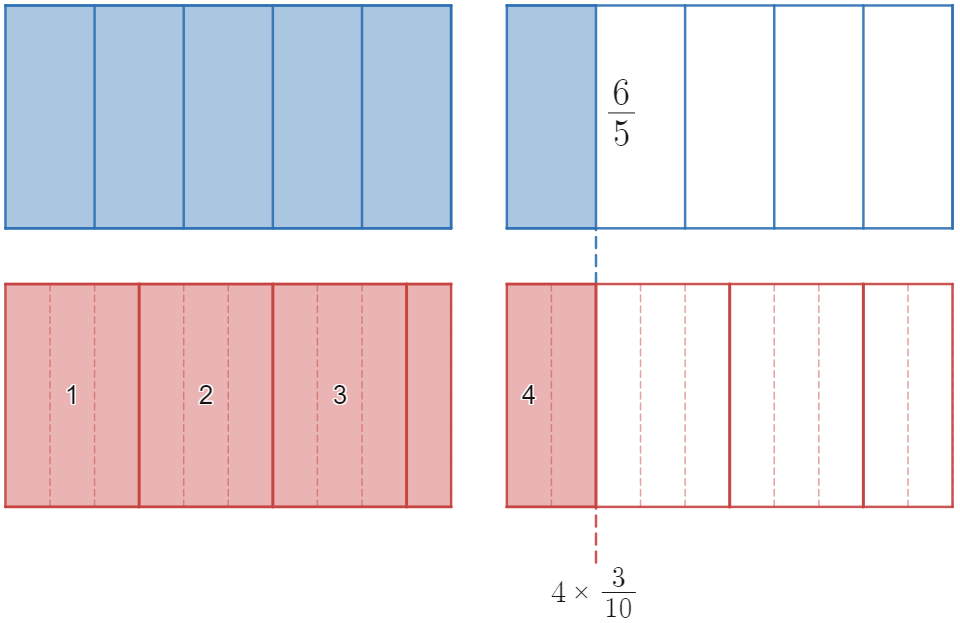 A shopping plan (9)
Dividing fractions – prompts 2
Why is this fraction built using 2 rectangles?
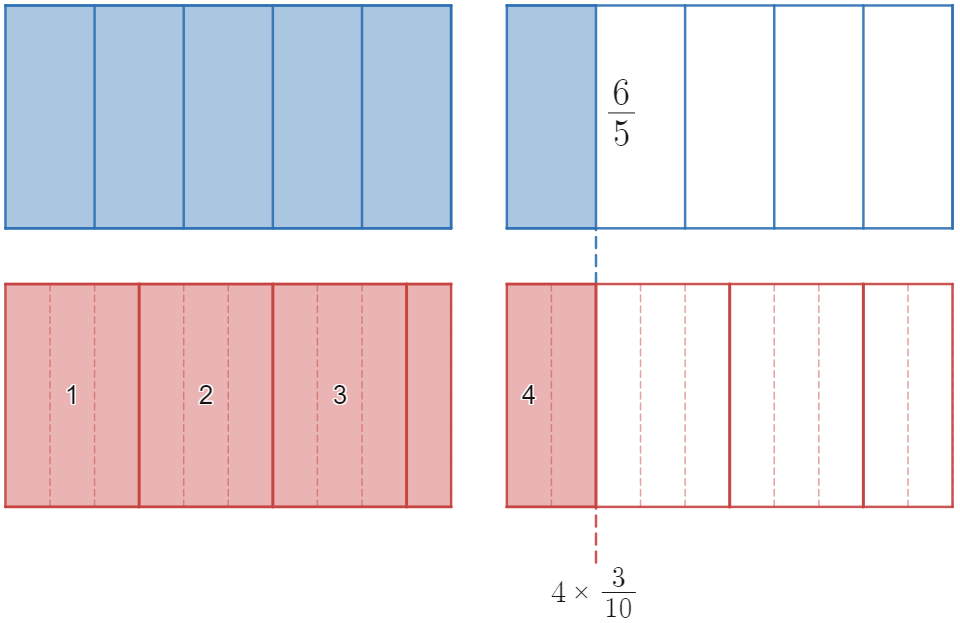 Why do we need the dotted lines as well as the full lines?
A shopping plan (10)
Your turn – question 2
A shopping plan (11)
Your turn – solution 2
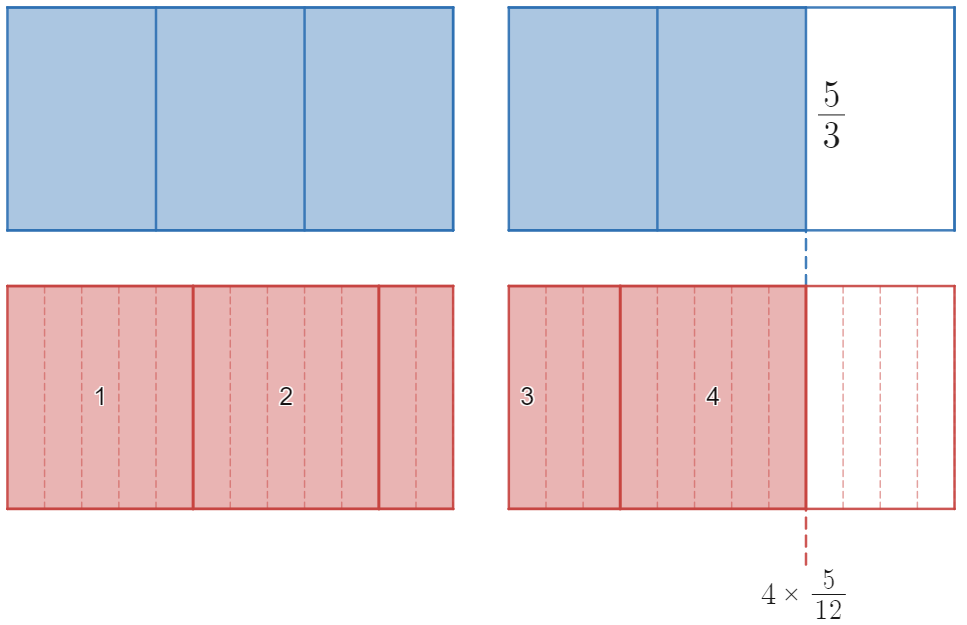 A shopping plan (12)
Open middle problem
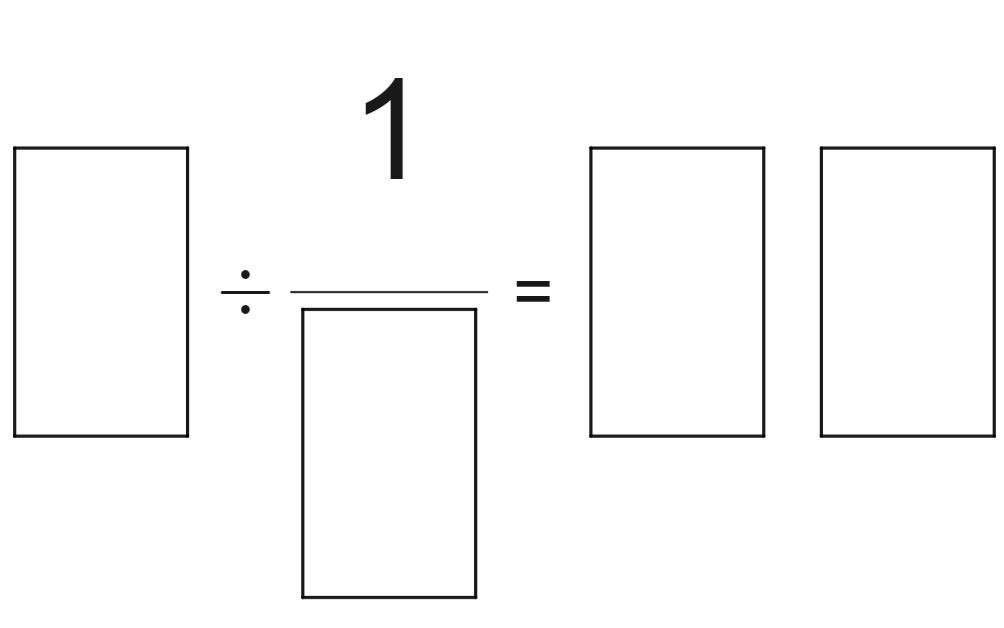 A shopping plan (13)
Open middle problem – possible solution
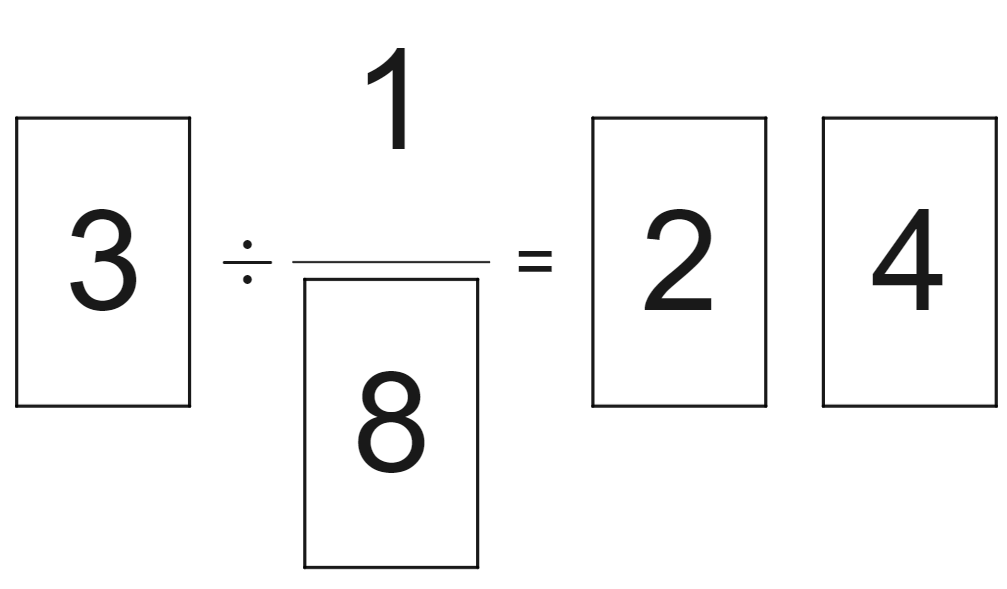